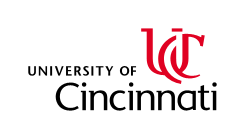 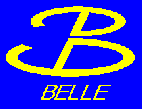 hb and other (5S) results at Belle
D. Santel
Rencontres de Blois June 1, 2011
Introduction to hb and (5S)
Search for the hb 
 Observation of the Zb
(5S)→hb(nP)+-
(5S)→(nS)+-
Preliminary Results
(5S)
Bottomonium (     ) s=1, l=0, JPC=1- -, n=5
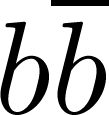 BaBar  PRL 102, 012001 (2009)
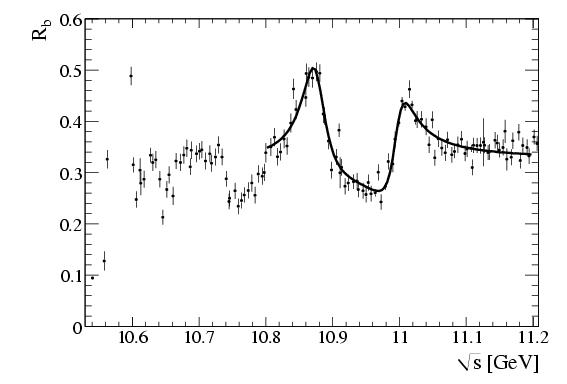 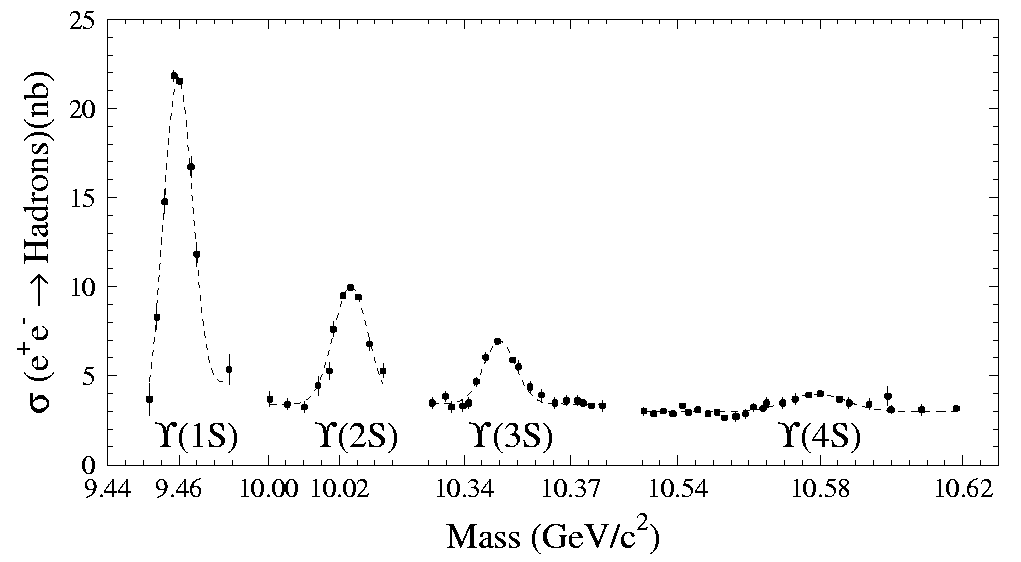 (1S)
(5S)
(6S)
(4S)
(2S)
(3S)
(4S)
10.865  0.008 GeV
2M(B)
2M(Bs)
(4S)  just above          threshold, 96%          decays
B studies, CP violation, etc.
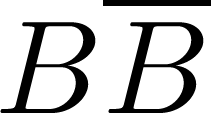 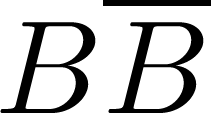 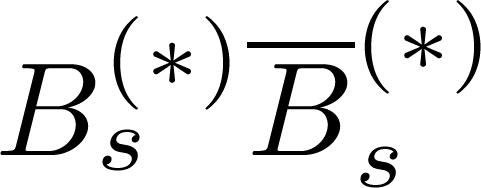 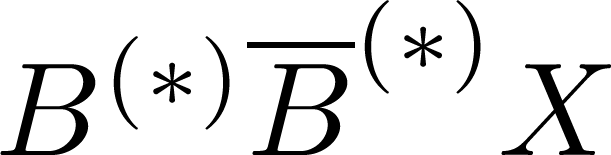 ((5S)) just above                   threshold, ~60%                        , ~20%                  ,  few bottomonia
Bs studies
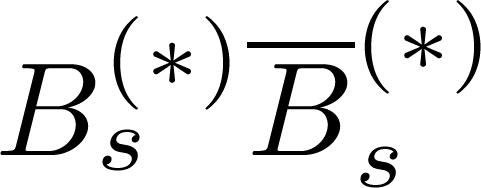 This talk
D. Santel, Rencontres de Blois 2011
2
[Speaker Notes: Y(5S) above Bs*Bs* threshold, Y(4S) above BB threshold, B=bbar u/d Bbar = b ubar/dbar, B=bottom + light quark]
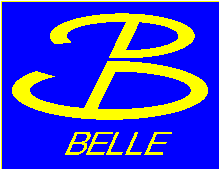 3.6 GeV
8.2 GeV
KEKbTsukuba, Japan
Asymmetric e+e- storage rings

Has run at CM energies:
~9.46 GeV ((1S), 5.75 fb-1)
~10.02 GeV ((2S), 25 fb-1)
~10.36 GeV ((3S), 2.95 fb-1)
~10.58 GeV ((4S), 710.5 fb-1)
Continuum below (4S), 90 fb-1)
~10.87 GeV ((5S), 121.4 fb-1)
Res/ECM(GeV)/lum

(1S): 9.46, 5.75 fb-1
(2S): 10.02, 25 fb-1
(3S): 10.36, 2.95 fb-1
(4S): 10.58, 710.5 fb-1
(5S): 10.87, 121.4 fb-1

Off resonance/scan:
	~100 fb-1

(2S): 10.02, 14 fb-1
(3S): 10.36, 30 fb-1
(4S): 10.58, 433 fb-1

Off resonance:
	~54 fb-1
Integrated Luminosity
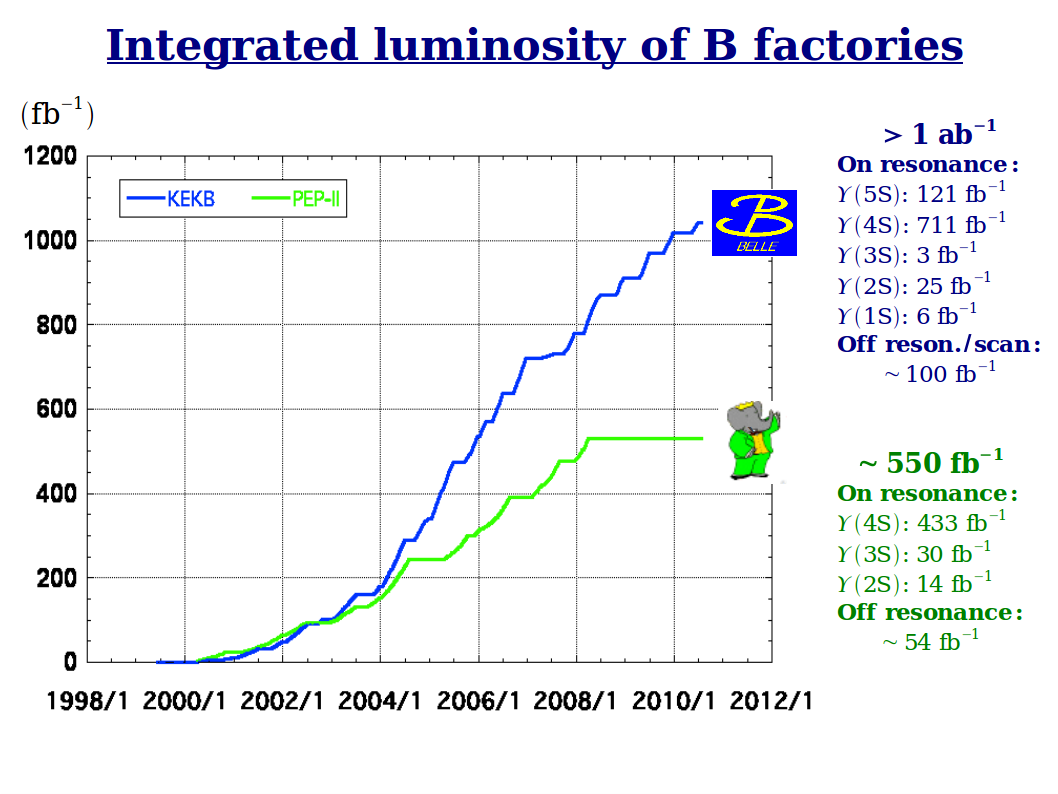 D. Santel, Rencontres de Blois 2011
3
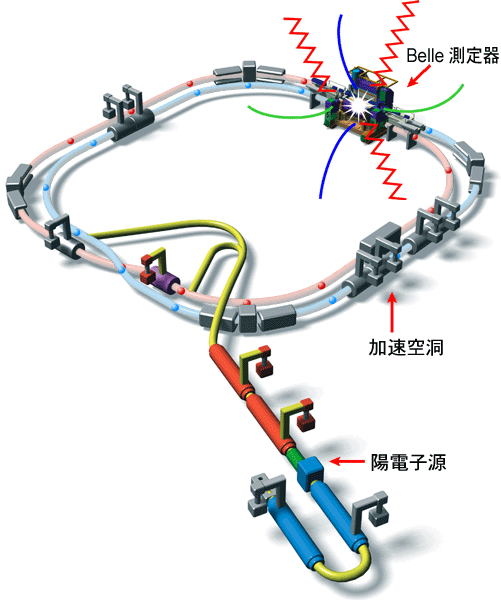 cavity
e+ source
[Speaker Notes: What energies are used for Y(4S)?]
13 countries, 57 institutes, ~400 collaborators
International Collaboration: Belle
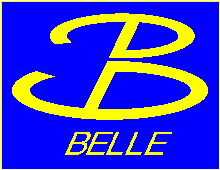 Seoul National U.
Shinshu U.
Sungkyunkwan U.
U. of Sydney
Tata Institute
Toho U.
Tohoku U.
Tohuku Gakuin U.
U. of Tokyo
Tokyo Inst. of Tech.
Tokyo Metropolitan U.
Tokyo U. of Agri. and Tech.
INFN Torino
Toyama Nat’l College
VPI
Yonsei U.
Nagoya U.
Nara Women’s U.
National Central U.
National Taiwan U.
National United U.
Nihon Dental College
Niigata U.
Nova Gorica
Osaka U.
Osaka City U.
Panjab U.
Peking U.
Princeton U.
Riken
Saga U.
USTC
BINP
Chiba U.
U. of Cincinnati
Ewha Womans U.
Fu-Jen Catholic U.
U. of Giessen
Gyeongsang Nat’l U.
Hanyang U.
U. of Hawaii
Hiroshima Tech.
IHEP, Beijing
IHEP, Moscow
IHEP, Vienna
ITEP
Kanagawa U.
KEK
Korea U.
Krakow Inst. of Nucl. Phys.
Kyoto U. 
Kyungpook Nat’l U. 
EPF Lausanne 
Jozef Stefan Inst. / U. of Ljubljana / U. of Maribor
U. of Melbourne
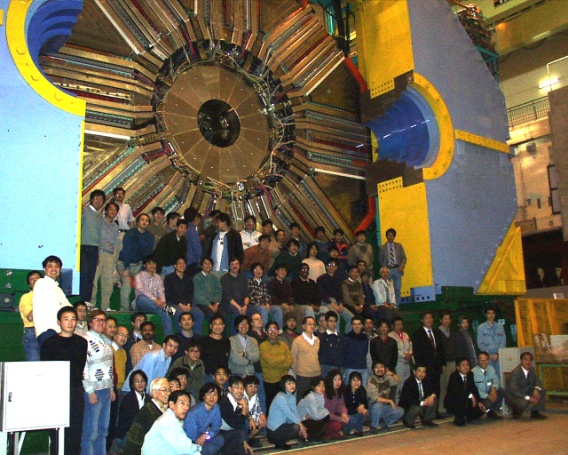 D. Santel, Rencontres de Blois 2011
4
Bottomonia
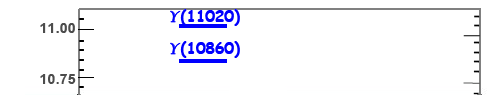 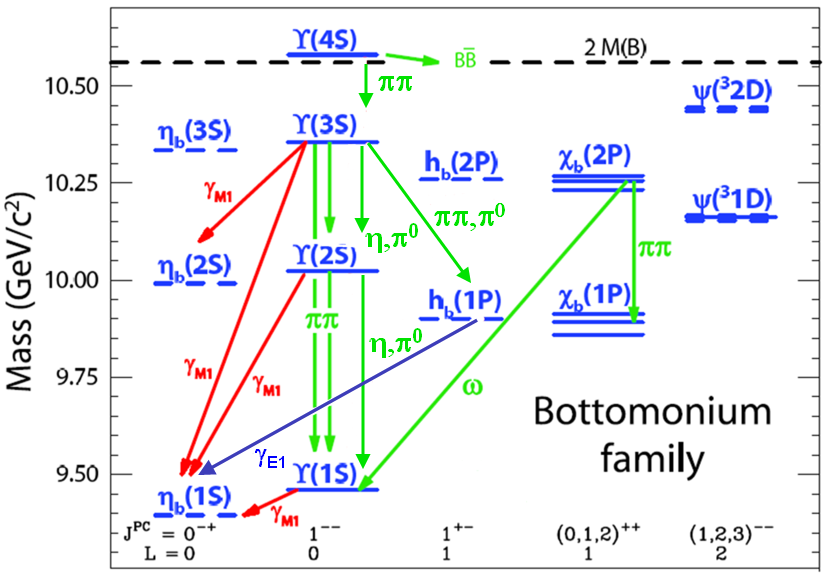 _
hb: (bb) :  S=0 L=1  JPC=1+-
Godfrey et al. Phys. Rev. D 66 , 014012 (2002)
Expected mass:
Spin-weighted average of Mb


M=Mmeasured-Mtheory: 
Test of hyperfine interaction

Predictions M~0-4 MeV
Evidence for hb seen at BaBar
arXiv:1102.4565
(32D)
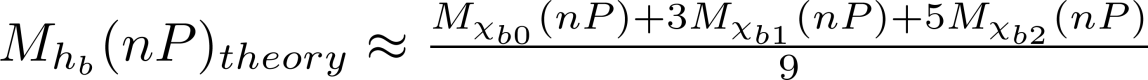 (31D)
For hc  M = –0.12  0.30 MeV, 


Expect Mb  < Mc
CLEO arXiv:1104.2025v1
D. Santel, Rencontres de Blois 2011
5
[Speaker Notes: Spin weighting: 2J+1

MCoG  test of hyperfine interaction]
Puzzles of (5S) decays
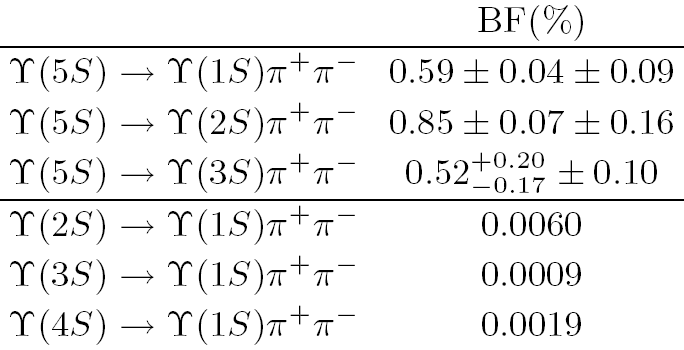 1. Anomalous production of (nS) +-
(MeV)
PRL100,112001(2008)
>102x
Possible explanations...
Rescattering (5S)BB(nS)


Tetraquark  (5S)Tbb(nS)



Exotic resonance Yb near (5S)
analog of Y(4260) resonance with anomalous (J/ +-)
Check shapes of Rb and () as function of ECM
Meng et al. Phys.Rev.D78:034022,2008
Karliner et al. arXiv:0802.0649v2; Xiang Liu et al. Eur. Phys. J. C (2009) 61: 411–428; Yan-Rui Liu et al. Eur.Phys.J.C56:63-73,2008; N. Brambilla et al, Eur.Phys.J. C71 (2011) 1534; N. Brambilla et al. CERN Yellow Report, CERN-2005-005, Geneva: CERN, 2005.- 487 p.
Hou et al., Phys.Rev.D74:017504,2006 
Ali et al. Phys.Rev.Lett.104:162001,2010
D. Santel, Rencontres de Blois 2011
6
[Speaker Notes: arXiv:0802.0649v2]
Energy Scan
Rb peaks at 10.87, () peaks at 10.89
PRD82,091106R(2010)
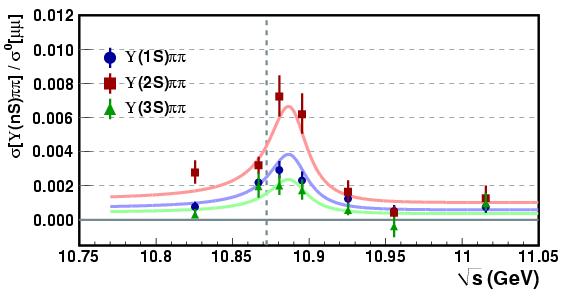 10.89 GeV
[(nS)]/  []
~1-2fb-1/point
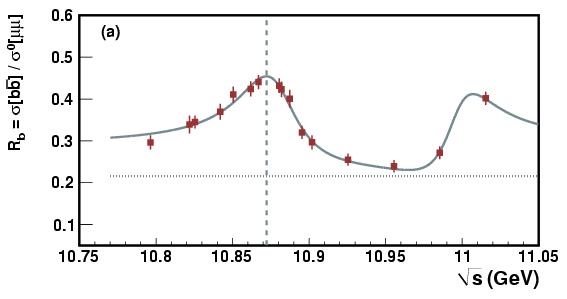 10.87 GeV
[bb]/  []
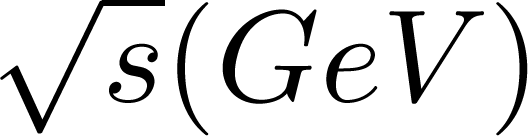 D. Santel, Rencontres de Blois 2011
7
Search for hb
(5S)  hb(nP) +-
hb: No clear exclusive decays
E(5S) is given by c.m. energy and boost
E+- is measured
reconstructed
accelerator information
Missing mass technique
Energy conservation, using known initial and final states
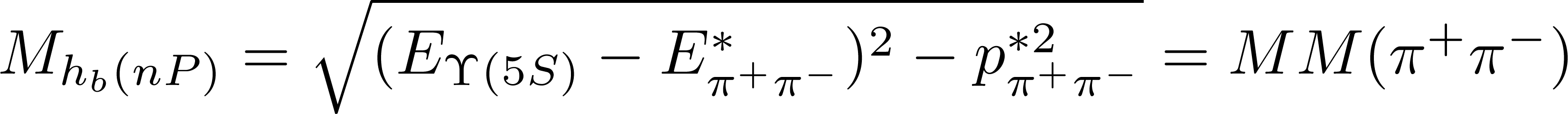 D. Santel, Rencontres de Blois 2011
8
MM(+-) spectrum
Raw spectrum
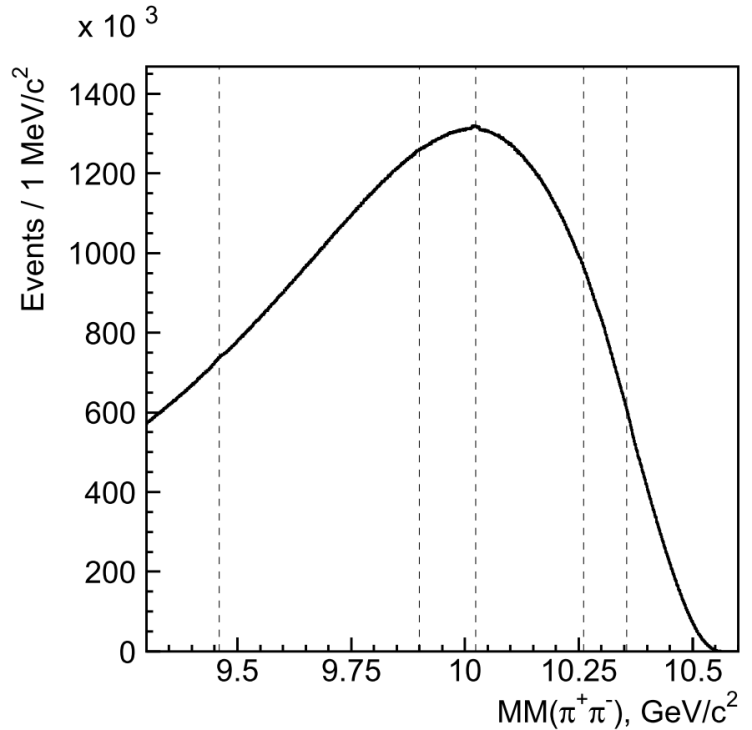 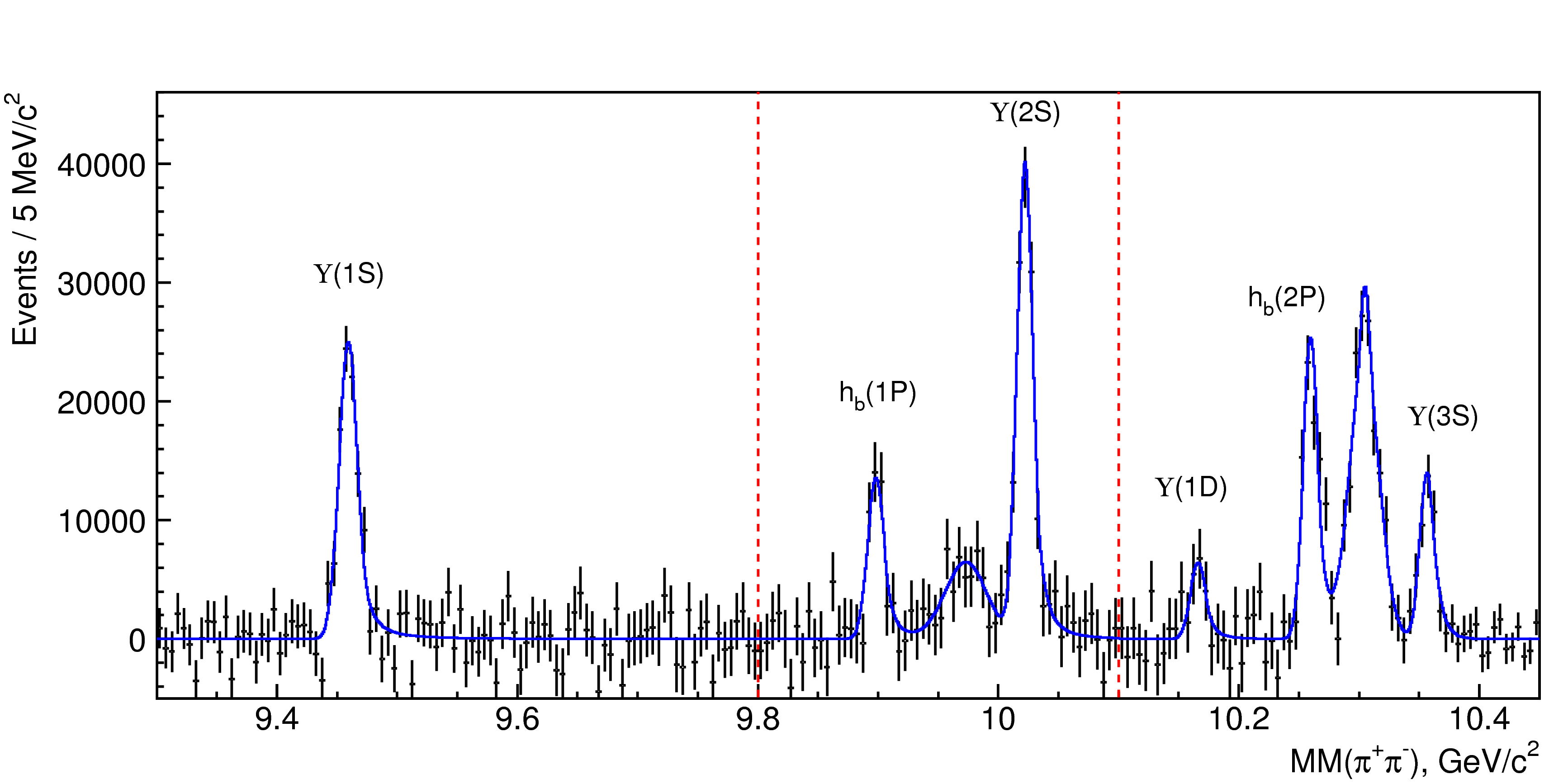 (2S)
Fit Region 1
Fit Region 2
Fit Region 3
2S1S
(1S)
hb(2P)
hb(1P)
(3S)
3S1S
D. Santel, Rencontres de Blois 2011
9
Background-subtracted data
hb(1P)     1.62  1.52 MeV/c2
hb(2P)     0.48 +1.57 MeV/c2
-1.22
Mass measurements
First observations
Results, 121.4 fb-1
Mizuk arXiv:1103.3419v1
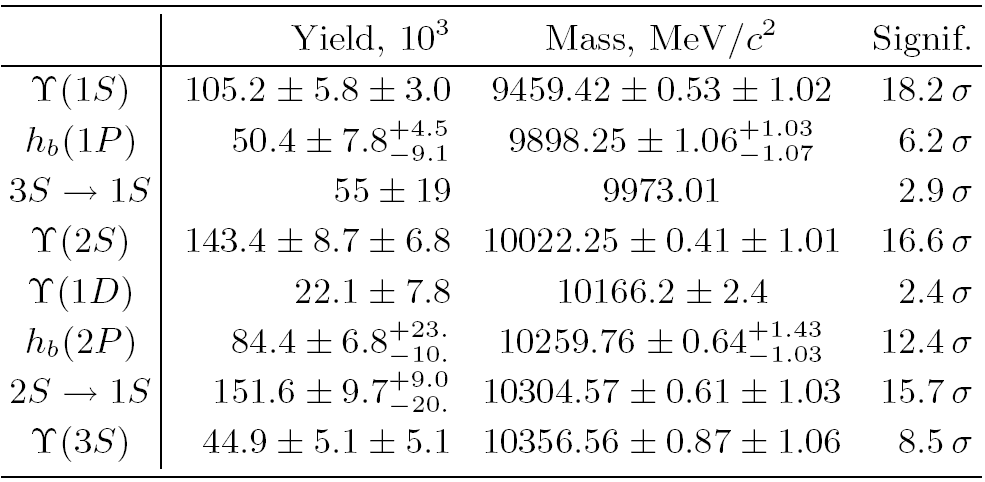 BaBar evidence:
990241 MeV
(3S) → 0 hb(1P)
→0b(1S)
 arXiv:1102.4565
M=Mmeasured-Mtheory:
consistent with zero
D. Santel, Rencontres de Blois 2011
10
Ratio of production rates
for hb(1P)
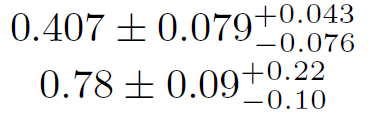 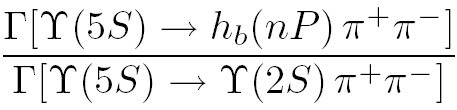 =
for hb(2P)
S(hb)= 0  spin-flipno spin-flip
Naive heavy quark theory: spin-flip suppressed as m→
 Expect ratio<<1
Process with spin-flip of heavy quark is not suppressed
	
(hb)  O(()) (also high)  Exotic?  Study substructure
D. Santel, Rencontres de Blois 2011
11
(5S)→ hb(nP)+  -   (2 Fit)
M(X)=MM(-)
32 bins from 10.4 MeV < MM() < 10.72 MeV and fit to MM(+-) for each MM() bin



Assume JP=1+ for Zb, so use P-Wave BWs and Blatt Weisskopf FFs





(5S)→hb(2P)+-  similar with binning: 10.57 MeV < MM()<10.72 MeV
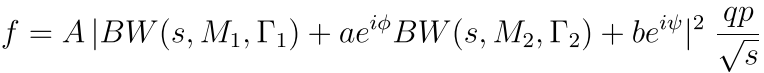 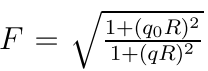 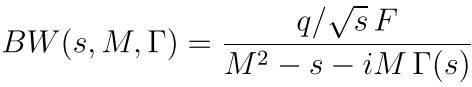 q0 = daughter momentum
R = 1.6 GeV-1
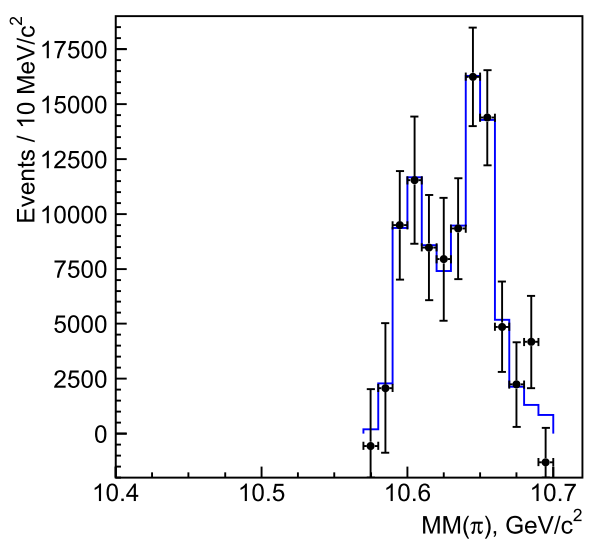 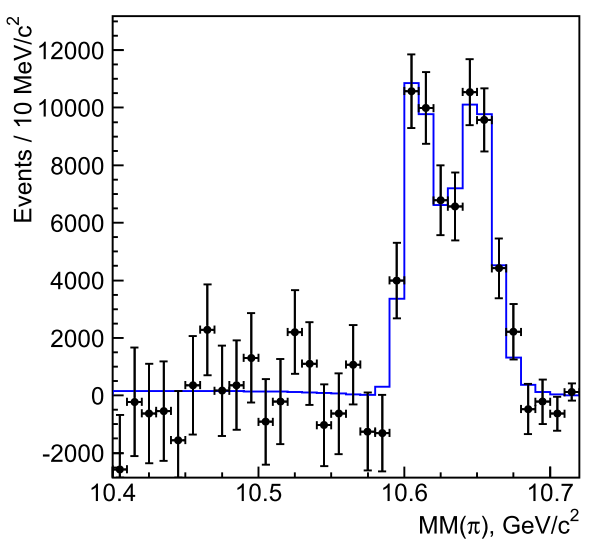 hb(1P)
hb(2P)
Clear structure!
--all hb are evidently from resonances

Look in similar (and cleaner) decays:

(5S)(nS)
D. Santel, Rencontres de Blois 2011
12
Dalitz analysis of (5S)→(nS)
Clean exclusive decay: +-
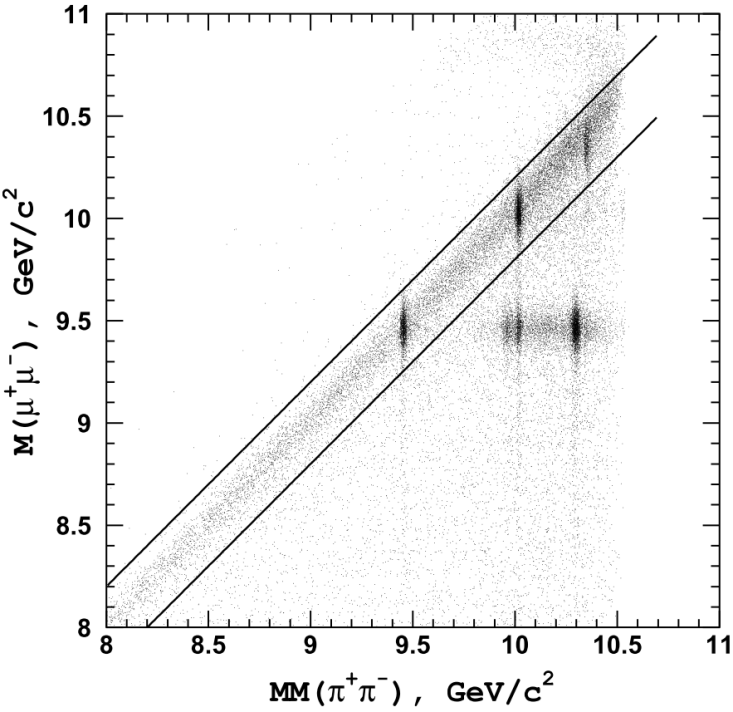 (3S)
(2S)
(5S)→(nS)+- Dalitz analysis event selection
Require: +-+-
Selection using MM(+-) and M(+-+-)
(1S)
M(+-+-)~(5S)
D. Santel, Rencontres de Blois 2011
13
Signal Selection
Signal
Sideband
Projections along MM(+-)
arXiv:1105.4583v1
(1S)
(2S)
(3S)
Plot these events: M()2 vs. M(+-)2
D. Santel, Rencontres de Blois 2011
14
Dalitz plots
arXiv:1105.4583v1
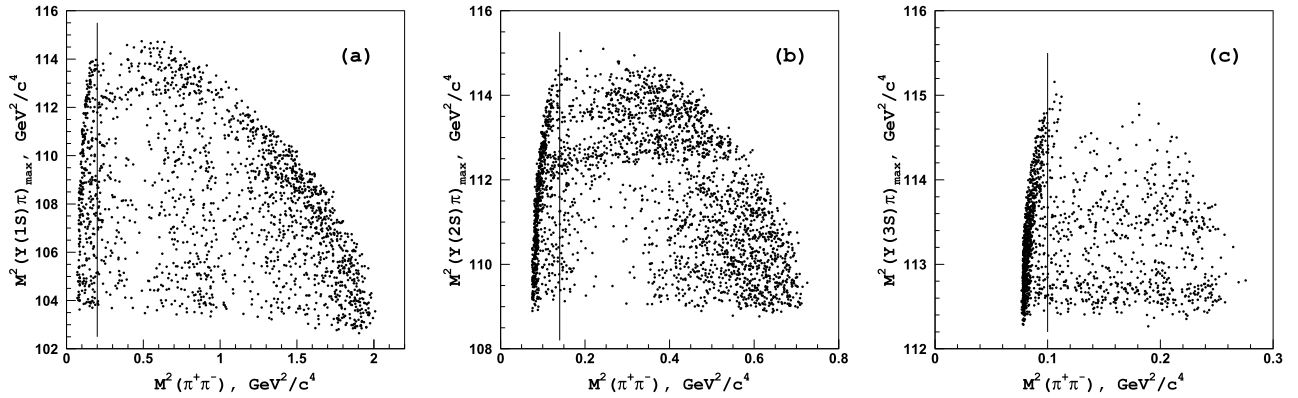 Signal
Signal
Signal
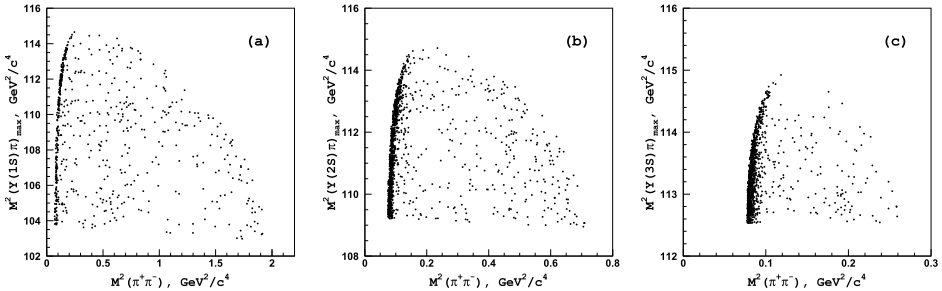 (1S)
(2S)
(3S)
Sideband
Sideband
Sideband
Photon conversions
D. Santel, Rencontres de Blois 2011
15
Dalitz plots
arXiv:1105.4583v1
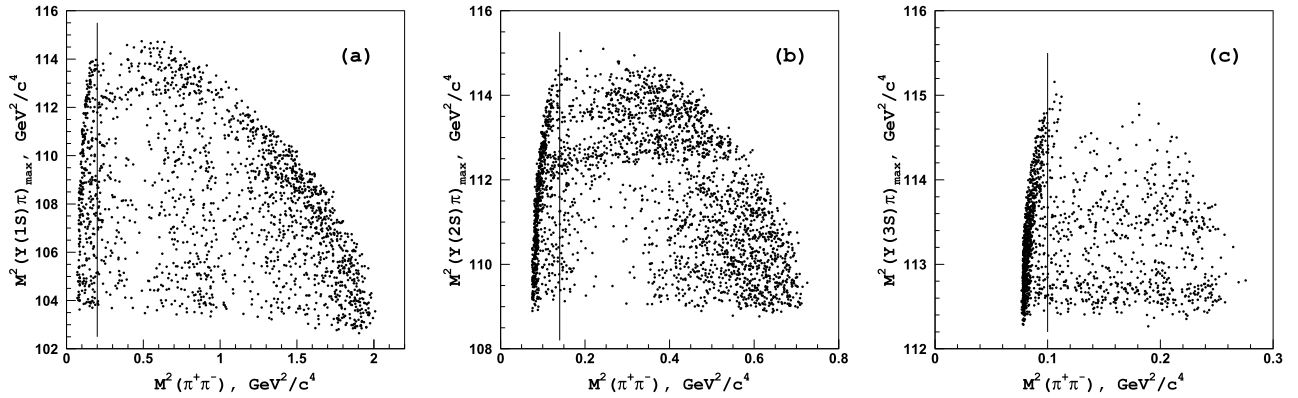 Signal
Signal
Signal
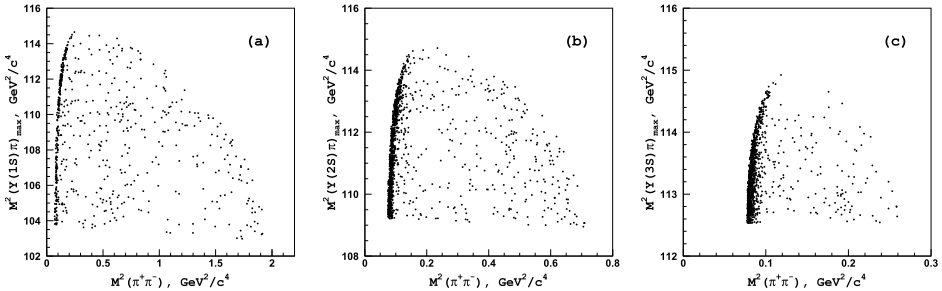 (1S)
(2S)
(3S)
Sideband
Sideband
Sideband
Photon conversions
D. Santel, Rencontres de Blois 2011
16
Unbinned maximum likelihood fit
Constant=1
Fits performed in M2() and M2()
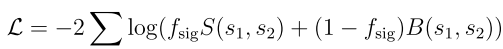 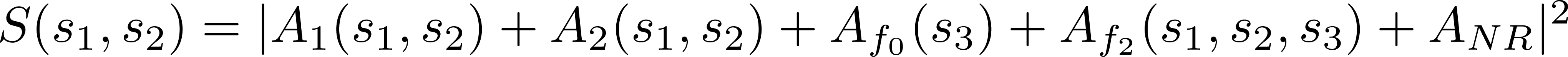 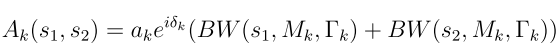 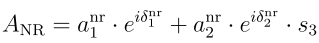 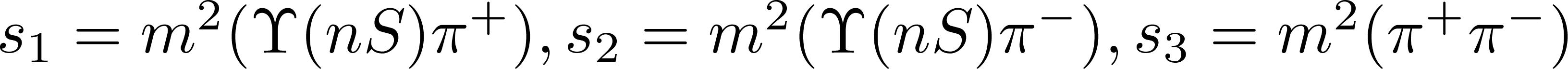 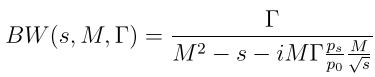 Af0 and Af2 = contributions from f0(980) and f2(1270). 
Af0  Flatte, m=950 MeV
Af2  Breit Wigner, m=1275 MeV
Amplitude/phase floated in (1S) fit (strongest potential contribution), fixed to (1S) results for other channels
D. Santel, Rencontres de Blois 2011
17
Projections of Fits
arXiv:1105.4583v1
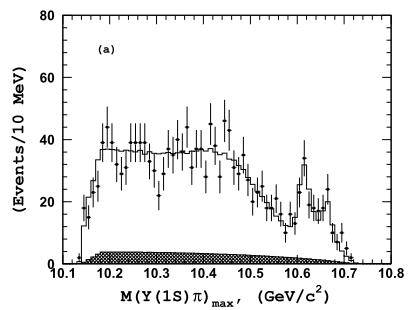 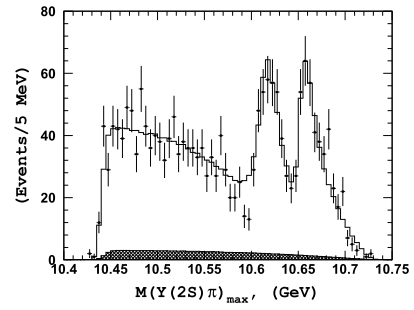 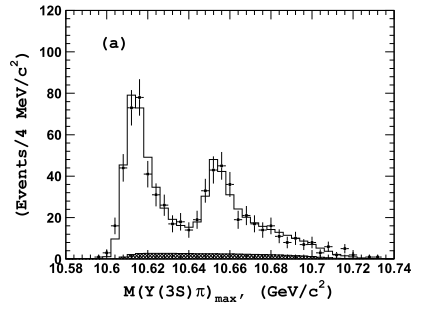 M((3S)max)
M((1S)max)
M((2S)max)
18
D. Santel, Rencontres de Blois 2011
[Speaker Notes: Due to phase space, signal-like reflections seen with wrong-pion--Upsilon reconstruction
Significant overlap of signal and reflection in Y(3S)]
Projections of Fits
arXiv:1105.4583v1
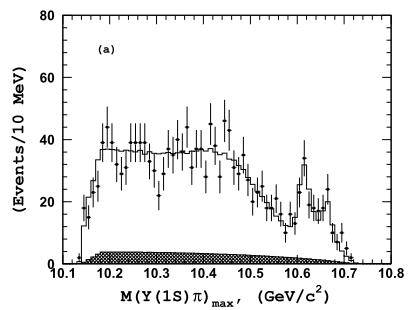 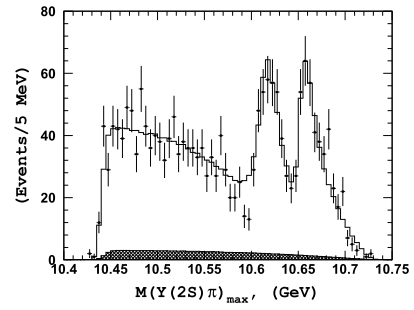 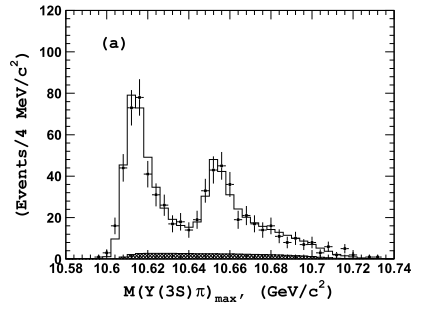 M((3S)max)
M((1S)max)
M((2S)max)
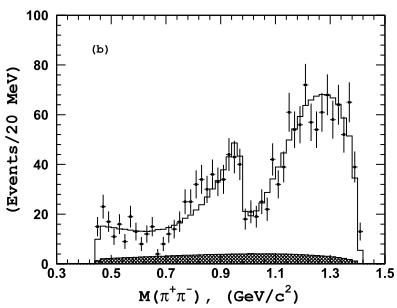 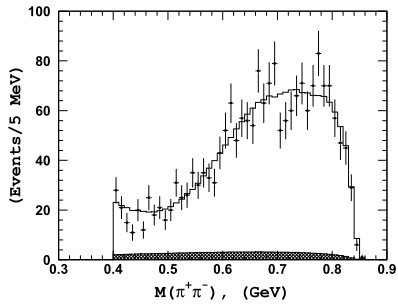 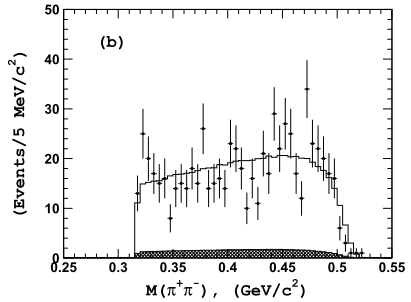 D. Santel, Rencontres de Blois 2011
19
Candidate for Zb
charged tetraquark/di-meson candidate

For Q=c: Z(4430): Seen at Belle in decay to
	s=1 l=0       +   (ψ(2S)+)
B0 → K- Z+(4430) → K- ψ(2S)+

Analogue for Q=b: "Zb" in decay to      + 
Zb→hb
(5S)→Zb→hb(nP)+-
Zb→
(5S)→Zb→(nS)+-
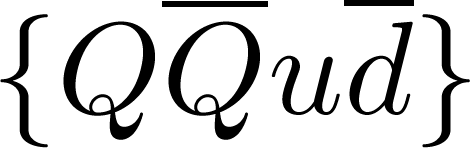 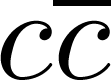 Phys.Rev.Lett.100:142001,2008
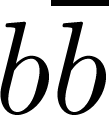 D. Santel, Rencontres de Blois 2011
20
Summary of parameters of charged Zb states
arXiv:1105.4583v1
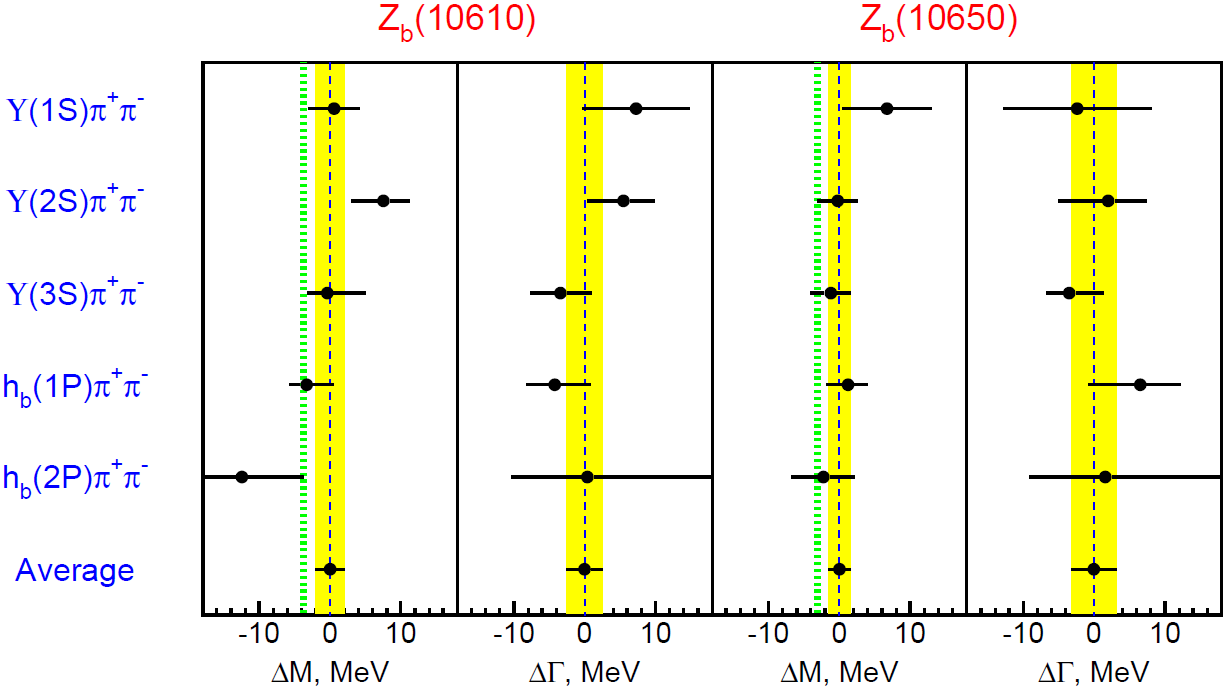 [preliminary]
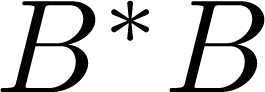 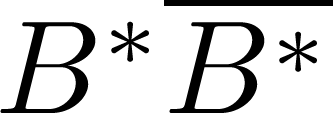 Masses directly above B*B(*) threshold 
molecular interpretation favored
Relative phase
Zb(10610) to Zb(10650)
~0 for 
~180 for hb
Zb(10610)
Zb(10650)
M=10608.42.0 MeV
M=10653.21.5 MeV
=15.62.5 MeV
=14.43.2 MeV
21
*Also fit for angular dependence. Results favor JP=1+ over 1-, 2+, 2-
Preliminary
Summary of the Belle results
First observation of hb(1P) and hb(2P)
arXiv:1103.3419
Masses consistent with CoG of bJ states
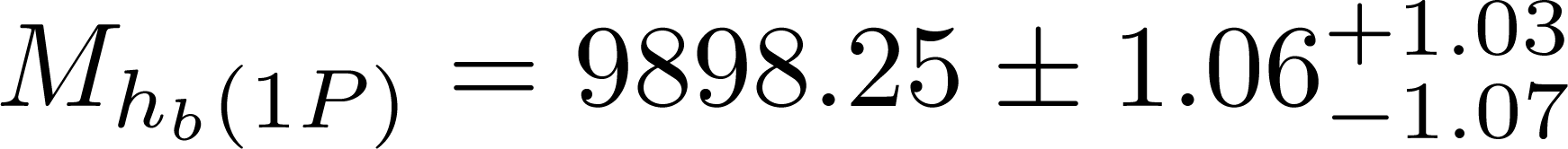 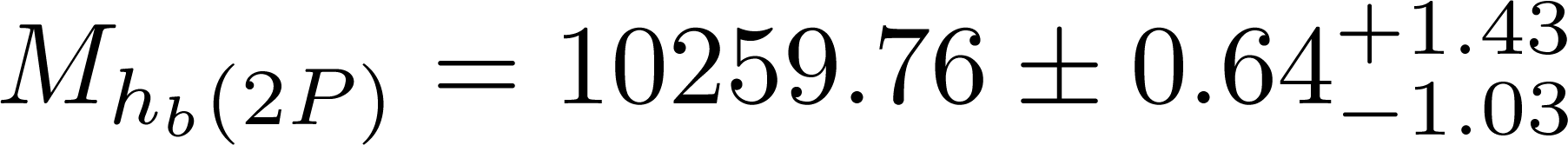 First observation of two charged bottomonium-like resonances
M = 10608.1  1.7 MeV
  = 15.5 2.4 MeV
Zb(10610)
arXiv:1105.4583v1
M = 10653.3  1.5 MeV
  = 14.0  2.8 MeV
Zb(10650)
Seen in 5 different final states, parameters are consistent
Expectation JP=1+  agrees with data; other JP are disfavored.
Amplitude ratio  A[Zb(10610)] / A[Zb(10650)] ~1.
Relative phase ~0 for  and ~180 for hb.
Explains why  hb is unsuppressed relative to .
22
D. Santel, Rencontres de Blois 2011
D. Santel, Rencontres de Blois 2011
23
Fit Results
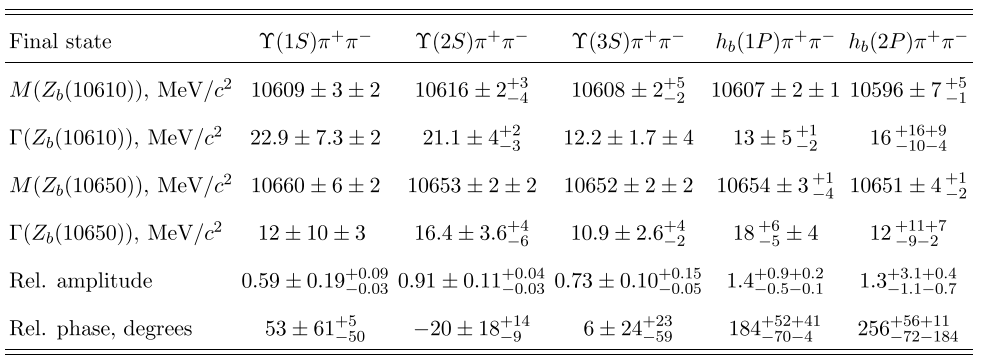 Five modes with consistent masses  for both "Zb" resonances.
D. Santel, Rencontres de Blois 2011
24
Systematics
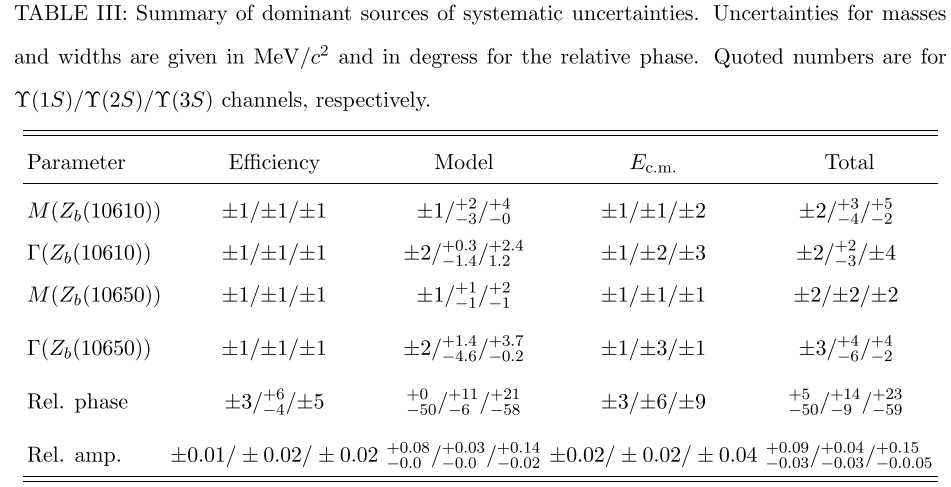 (1S)/(2S)/(3S)
hb(1P)/hb(2P)
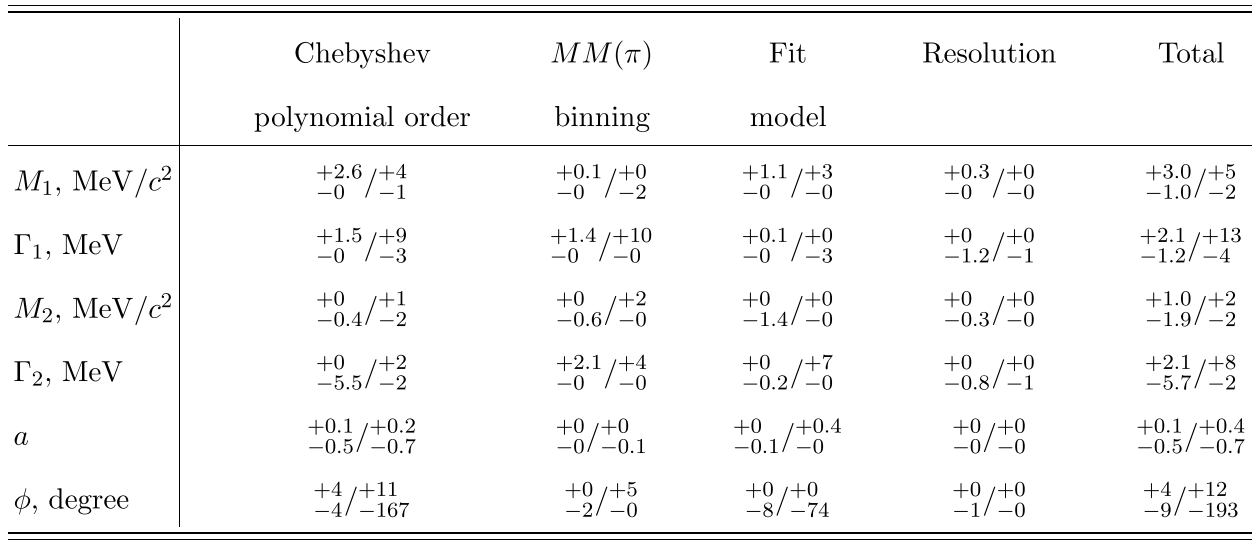 arXiv:1105.4583v1
D. Santel, Rencontres de Blois 2011
25
[Speaker Notes: Eff: MC simulation of signal events uniformly distributed over the phase space

Model: Modifications of the nominal model: vary M(π + π−) dependence of the non-resonant amplitude A NR , try to include a D − wave component into A NR , etc. Variations in extracted Z b parameters from fits with modified models is model uncertainty.

Ecm: Affects plot boundaries. This effect is particularly important for the Υ(3S)π + π−  channel.  For an estimate of the associated effect on the Z b parameters: generate a normalization phase space MC that corresponds to E c.m. ± 3 MeV]
Angular dependence
Fits performed for 1+, 1-, 2+, 2- spin possibilities
1+ least disfavored for hypotheses with J2. Probabilities at which other hypotheses are relatively disfavored: (                 )





Caveats
Non-resonant component approximate
Neglect mutual cross-feed from two Zb states
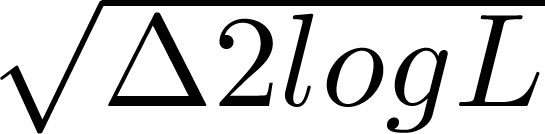 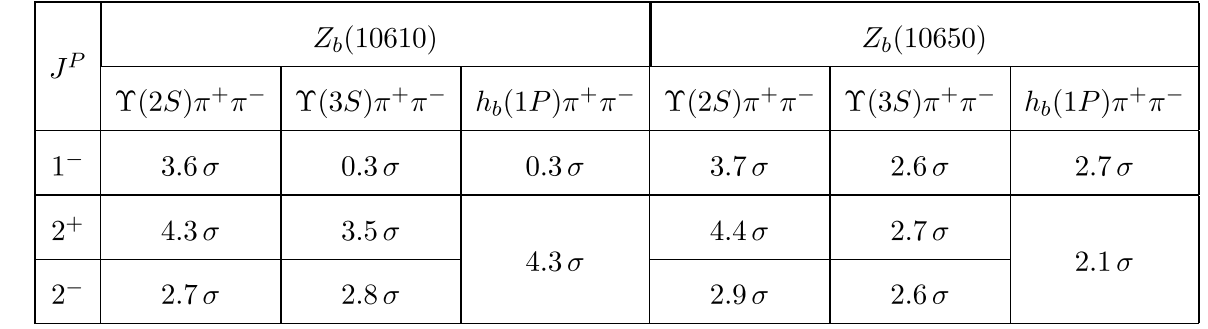 arXiv:1105.4583v1
D. Santel, Rencontres de Blois 2011
26
Zb(10610)
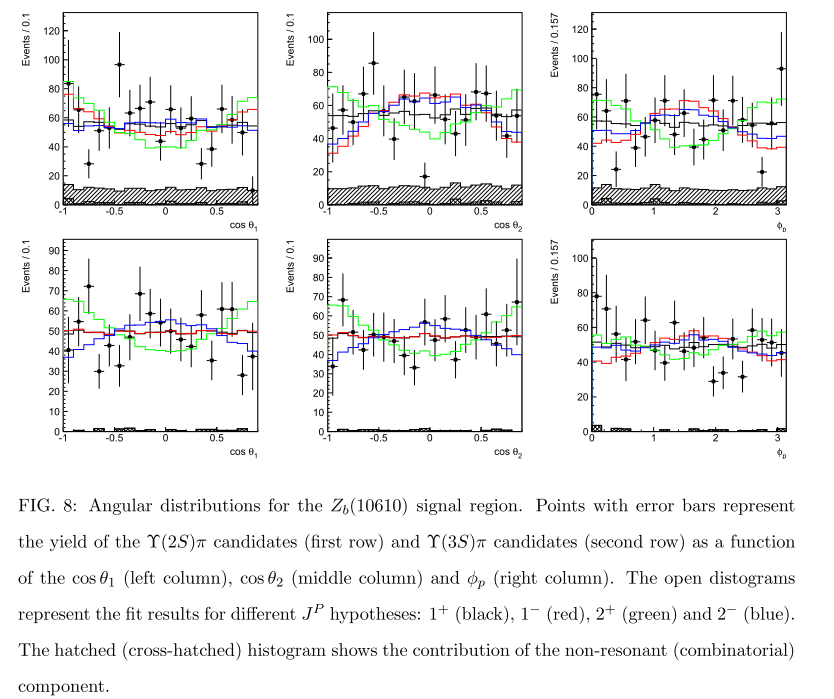 (2S)
(3S)
D. Santel, Rencontres de Blois 2011
27
[Speaker Notes: theta1, theta2, polar angles of pions
phi-p--angle between plane: pion and Y5s and plane: pion pion

(i,e+), (1,2), [plane(1,e+), plane(1, 2)]

0+ forbidden for Upsilon
0- forbidden for h_b]
Zb(10650)
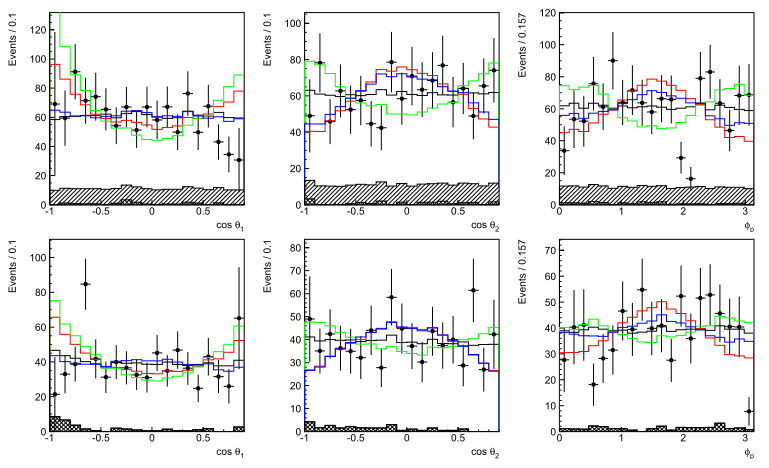 (2S)
(3S)
D. Santel, Rencontres de Blois 2011
28
Simple selection for hb :
+-
:  good quality, positively identified
Continuum events have jet-like shape  cut on R2<0.3
R2 = ratio of Fox-Wolfram moments
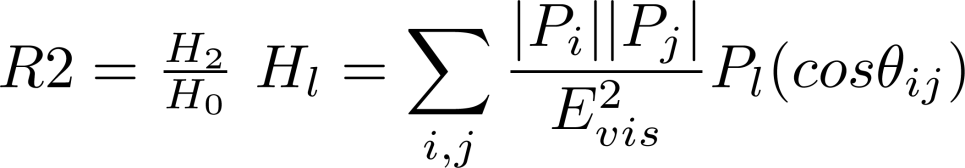 “blind analysis”
D. Santel, Rencontres de Blois 2011
29
hb  also seen at BaBar
(3S) → 0 hb(1P) → 0  b(1S)
3.0
arXiv:1102.4565
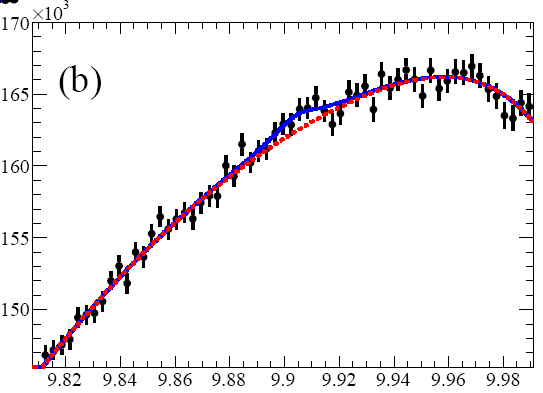 Mrecoil(0)
D. Santel, Rencontres de Blois 2011
30
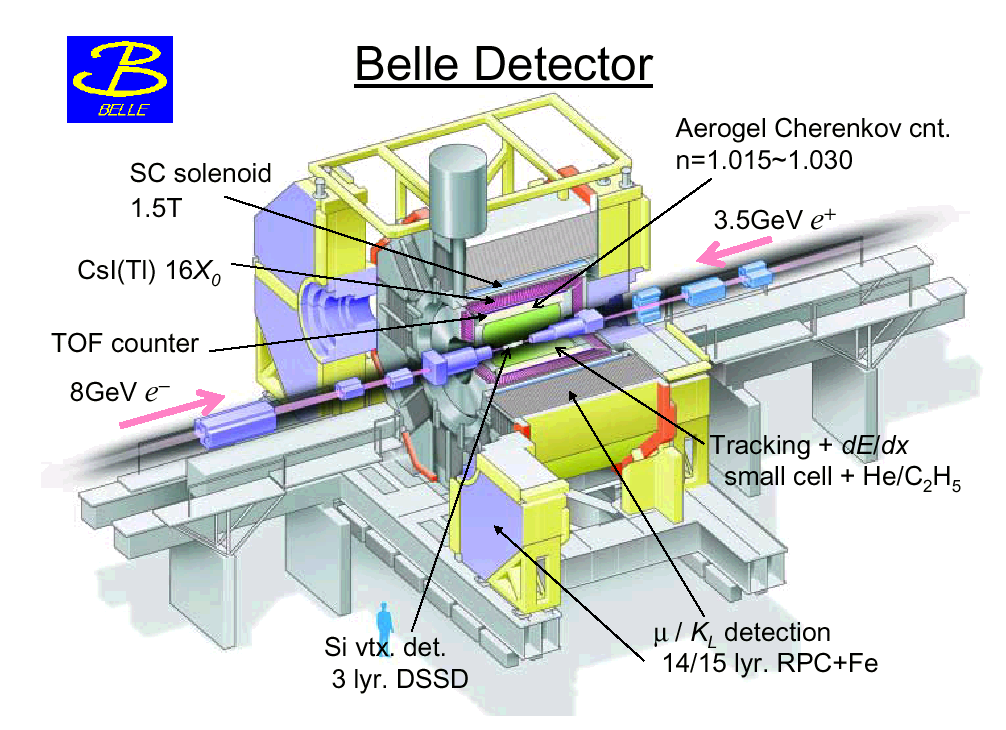 D. Santel, Rencontres de Blois 2011
31